Object-Oriented Programming Concepts
1
Contents
What is OOP?
Classes and Objects
Principles of OOP
Inheritance
Abstraction
Encapsulation
Polymorphism
Cohesion and Coupling
2
What is OOP?
Object-oriented programming (OOP) is an engineering approach for building software systems
Based on the concepts of classes and objects that are used for modeling the real world entities
Object-oriented programs
Consist of a group of cooperating objects
Objects exchange messages, for the purpose of achieving a common objective
Implemented in object-oriented languages
3
OOP in a Nutshell
A program models a world of interacting objects
Objects create other objects and “send messages” to each other (in C#, call each other’s methods)
Each object belongs to a class
A class defines properties to its object
The data type of an object is its class
Programmers write classes (and reuse existing classes)
4
Classes and Objects
5
What are Objects?
Software objects model real-world objects or abstract concepts
E.g. dog, bicycle, queue
Real-world objects have states and behaviors
Dogs’ states: name, color, breed
Dogs’ behaviors: barking, fetching, sleeping
6
What are Objects?
How do software objects implement real-world objects?
Use variable/data to implement states
Use methods/functions to implement behaviors
An object is a software bundle of variables and related methods
7
Classes
Classes provide the structure for objects
Define their prototype
Classes define:
Set of Attributes
Also called State
Represented by variables and properties
Behavior
Represented by methods
A class defines the methods and types of data associated with an object
8
Objects
Creating an object from a class is called instantiation
An object is a concrete instance of a particular class
Objects have state
Set of values associated to their attributes
Example
Class: Sprite
Objects: Mario sprite, Mushroom sprite
9
Classes - Example
Class
Attributes
Sprite
private Texture2D: texture
private Vector2: position
public Update (GameTime gameTime, 	GraphicsDeviceManager graphics)
public Draw (SpriteBatch spriteBatch)
Operations
10
Classes and Objects - Example
Object
Class
MarioSprite
private Texture2D: texture = …<Texture2D>(“mario")
private Vector2: position = (200, 100)
Sprite
private Texture2D: texture
private Vector2: position
Object
public Update (GameTime gameTime, GraphicsDeviceManager graphics)
public Draw (SpriteBatch spriteBatch)
MushroomSprite
private Texture2D: texture = …<Texture2D>(“mushroom")
private Vector2: position = (300, 300)
11
Messages
What is a message in OOP?
A request for an object to perform one of its operations (methods)
All communication between objects is done via messages
12
Interfaces
Messages define the interface to the object
Everything an object can do is represented by its message interface
The interfaces provide abstractions
You shouldn’t have to know anything about what is in the implementation in order to use it (black box)
An interface is a set of operations (methods) that given object can perform
13
The Principles of OOP
14
The Principles of OOP
Inheritance
Inherit members from a parent (base) class
Abstraction
Define and execute abstract actions
Encapsulation
Hide the internals of a class
Polymorphism
Access a class through its parent (base) interface
15
Inheritance
Inheritance allows child classes to inherit the characteristics of existing parent class
Attributes (fields and properties)
Operations (methods)
A child class can extend the parent class
Add new fields and methods
Redefine methods (modify existing behaviors)
A class can implement an interface, providing implementation for all the specified methods
Inheritance implements the “is a” relationship between objects
16
Inheritance Terminology
Derived class
inherits
Base class
Class
implements
interface
17
Inheritance
Base class
Sprite
private Texture2D: texture
private Vector2: position
abstract Vector2 direction ()
Derived
Derived
AutomatedSprite
UserControlledSprite
private Texture2D: texture = …<Texture2D>(“mushroom")
private Vector2: position = (300, 300)
public override Vector2 direction ()
{ …
}
private Texture2D: texture = …<Texture2D>(“mario")
private Vector2: position = (200, 100)
public override Vector2 direction ()
{ …
}
18
Inheritance
In C#, a derived class can extend only one base class
In C#, a class can implement multiple interfaces
This is C#’s form of multiple inheritance
19
Interfaces and Abstract Classes
An abstract class can have code for some of its methods
Other methods are declared abstract and left with no code
An interface only lists methods but does not have any code
A concrete class may extend an abstract class and/or implement one or several interfaces, supplying the code for all the methods
20
Inheritance Benefits
Inheritance plays a dual role:
A derived class reuses the code from the base class
A derived class inherits the data type of the base class (or interface) as its own secondary type
21
Class Hierarchies
Inheritance leads to a hierarchy of classes and/or interfaces in an application:
Game
Multi-player Game
Solitaire
Board Game
Monopoly
Backgammon
22
Inheritance
An object of a class at the bottom of a hierarchy inherits all the methods of all the classes above
It also inherits the data types of all the classes and interfaces above
Inheritance is also used to extend hierarchies of library classes
Allows reusing the library code and inheriting library data types
23
How to define Inheritance
We specify the name of the base class after the name of the derived
public class Shape
{ … }

public class Circle : Shape
{ … }
In the constructor of the derived class we use the keyword base to invoke the constructor of the base class
public Circle () : base ()
{ … }
24
Accessibility Levels
Access modifiers in C#
public – access is not restricted
private – access is restricted to the containing type
protected – access is limited to the containing type and types derived from it
internal – access is limited to the current assembly
protected internal – access is limited to the current assembly or types derived from the containing class
25
Abstraction
Abstraction means ignoring irrelevant  features, properties, or functions and emphasizing the relevant ones…


…relevant to the given project (with an eye to future reuse in similar projects)
Abstraction = managing complexity
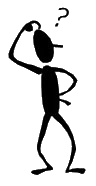 “Relevant to what?
26
Abstraction
Abstraction is something we do every day
Looking at an object, we see those things about it that have meaning to us
We abstract the properties of the object, and keep only what we need
Allows us to represent a complex reality in terms of a simplified model
Abstraction highlights the properties of an entity that we are most interested in and hides the others
27
Abstraction in C#
Abstraction is achieved by use of
Abstract classes
Interfaces
<<interface>> IController
bool IsExitState()
UpdateInput ()
<<abstract>> Controller
protected bool[] inputState
KeyboardController
GamePadController
28
Encapsulation
Encapsulation means that all data members (fields) of a class are declared private
Some methods may be private too
The class interacts with other classes (called the clients of this class) only through the class’s constructors and public methods
Constructors and public methods of a class serve as the interface to class’s clients
29
Encapsulation
Ensures that structural changes remain local:
Usually, the internal structure of a class changes more often than the class’s constructors and methods
Encapsulation ensures that when fields change, no changes are needed in other classes (a principle known as “locality”)
Hiding implementation details reduces complexity = easier maintenance
30
Encapsulation - Example
Data fields are private
Constructors and accessor methods are defined
Sprite
private Texture2D: texture
private Vector2: position
Sprite (Texture2D texture)
public Vector2D Position 
{ return position; }
public Position (Vector2D position)
{ this.position = position; }
31
Polymorphism
Ability to take more than one form
A class can be used through its parent class’s interface
A derived class may override the implementation of an operation it inherits from a base class (late binding)
Polymorphism allows abstract operations to be defined and used
Abstract operations are defined in the bass class’s interface and implemented in the derived class
Declared as abstract or virtual
32
Polymorphism
Why use an object as a more generic type?
To invoke abstract operations
To mix different related types in the same collection
E.g. List <Object> can hold anything
To pass it to a method that expects a parameter of a more generic type
To declare a more generic field (especially in an abstract class) which will be initialized and “specialized” later
33
Virtual Methods
A virtual method is a method that can be used in the same way on instances of base and derived classes but its implementation is different
A method is said to be a virtual when it is declared as virtual


Methods that are declared as virtual in a base class can be overridden using the keyword override in the derived class
public virtual double CalcArea ()
34
The override Modifier
Using override we can modify a method or property
An override method provides a new implementation of a member inherited from a base class
You cannot override a non-virtual or static method
The overridden base method must be virtual, abstract, or override
35
Polymorphism - Example
Shape
public virtual double CalcArea ()
Circle
Rectangle
private Point center
private int radius
private Rectange2D rectangle
public override double CalcArea ()
{
    return rectangle.Width () * 	rectangle.Height ();
}
public override double CalcArea ()
{
    return PI * radius * radius;
}
36
Polymorphism
Polymorphism ensures that the appropriate method is called for an object of a specific type when the object is disguised as a more generic type:
Shape shape1 = new Rectangle ();
Shape shape2 = new Circle ();

// this will invoke Rectangle:CalcArea ()
double area1 = shape1.CalcArea ();

// this will invoke Circle:CalcArea ()
double area2 = shape2.CalcArea ();
37
Cohesion
Cohesion describes how closely all the routines in a class or all the code in a routine support a central purpose
Cohesion must be strong
Well defined abstractions keep cohesion strong
Classes must contain strongly related functionality and aim for single purpose
Cohesion is a useful tool for managing complexity
38
Coupling
Coupling describes how tightly a class or routine is related to other classes or routines
Coupling must be kept loose
Modules must depend little on each other
All classes and routines must have small, direct, visible, and flexible relations to other classes and routines
One module must be easily used by other modules
39
Summary
OOP fundamental principals are: inheritance, encapsulation, abstraction, polymorphism
Inheritance allows inheriting members from another class
Abstraction and encapsulation hide internal data and allow working through abstract interface
Polymorphism allows working with objects through their parent interface and invoke abstract actions
Strong cohesion and loose coupling avoid spaghetti code
40
?
References
Telerik Software Academy
42